Endocrine System
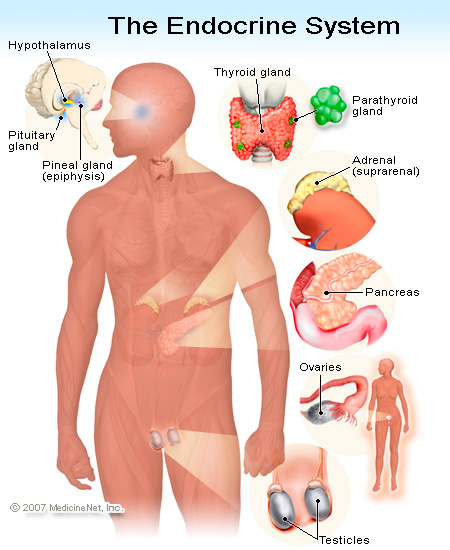 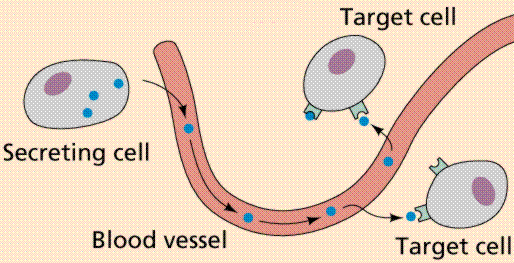 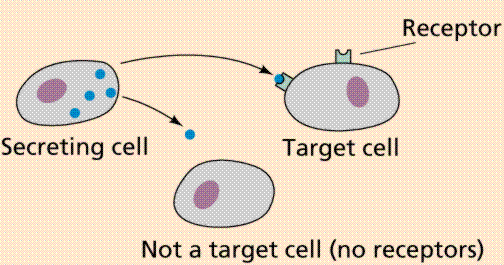 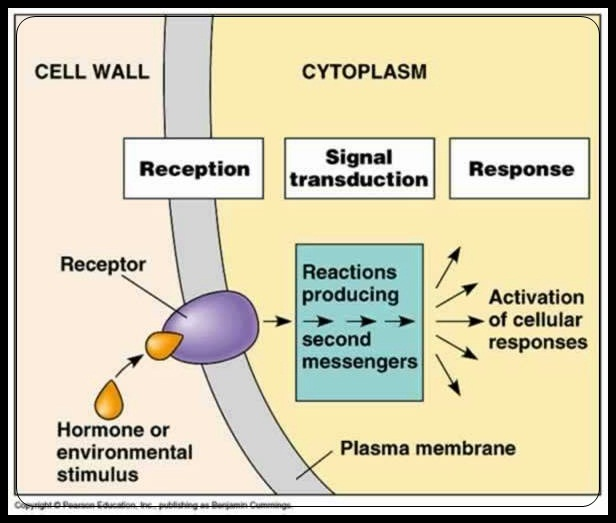 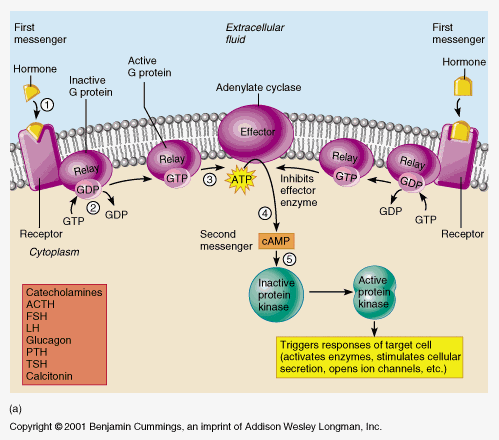 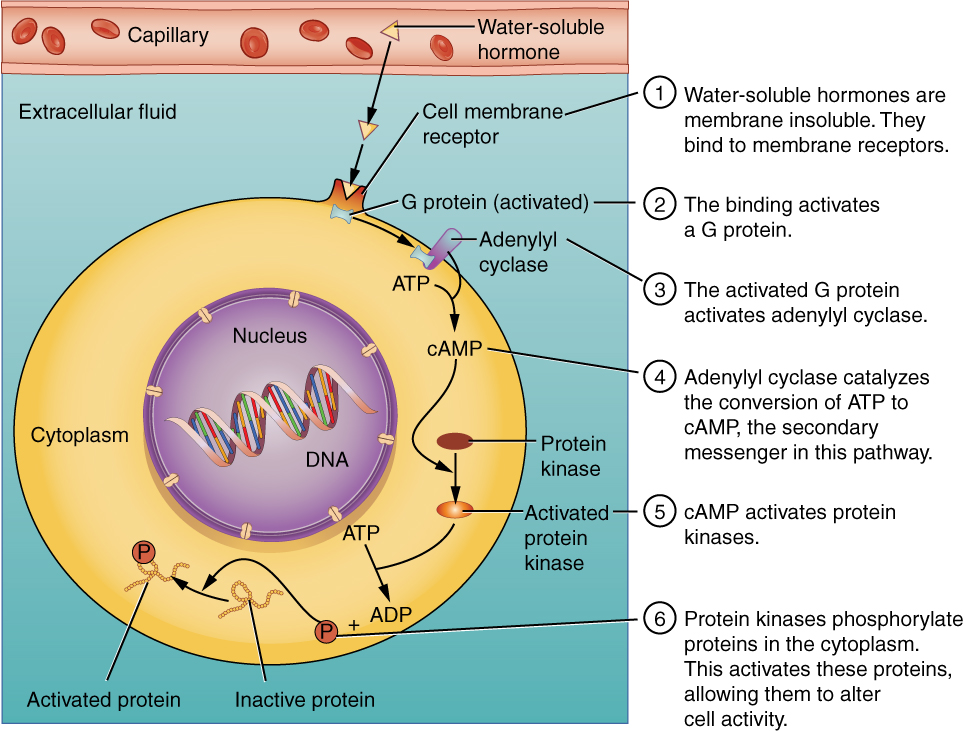 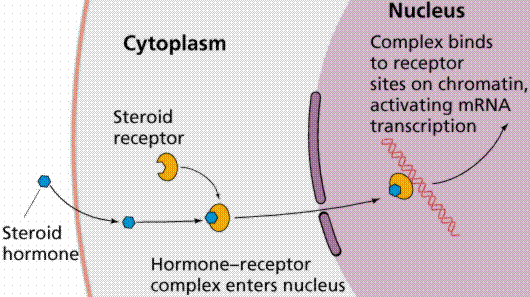 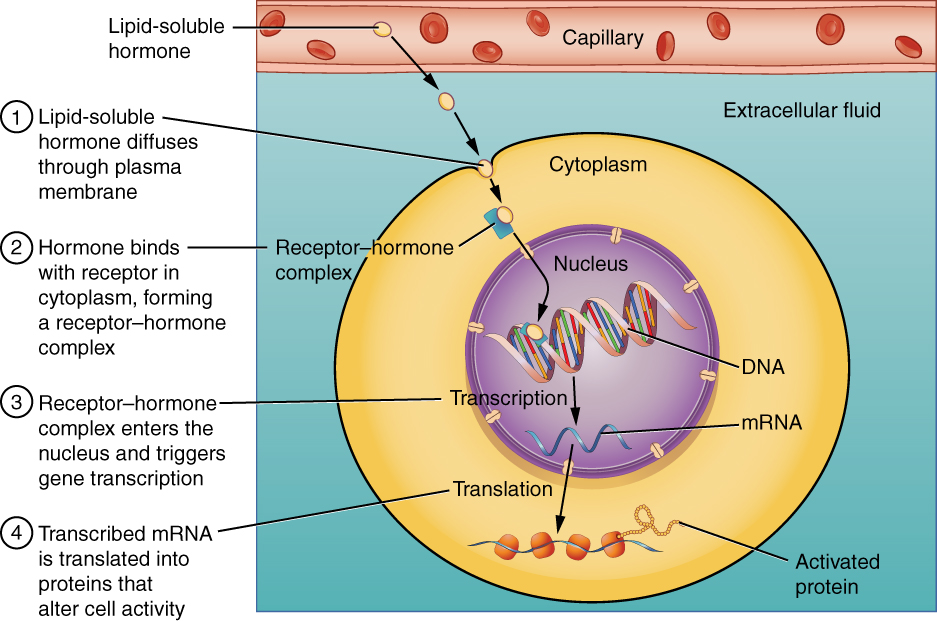 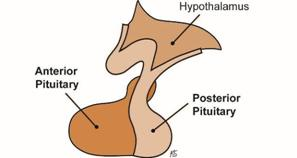 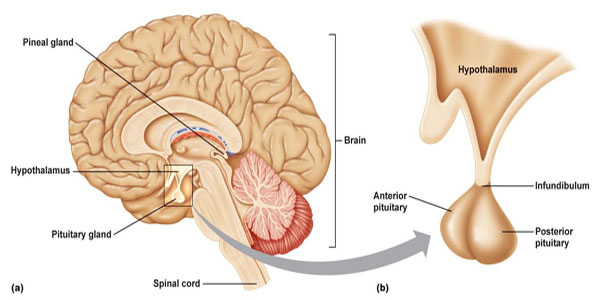 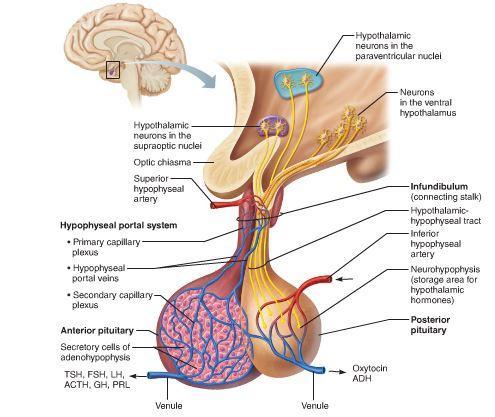 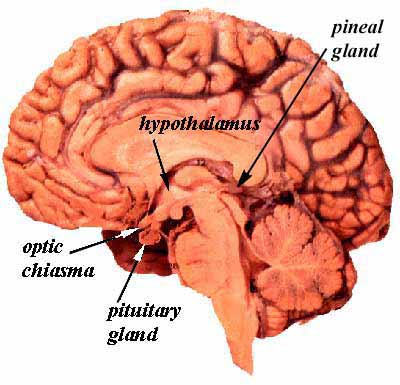 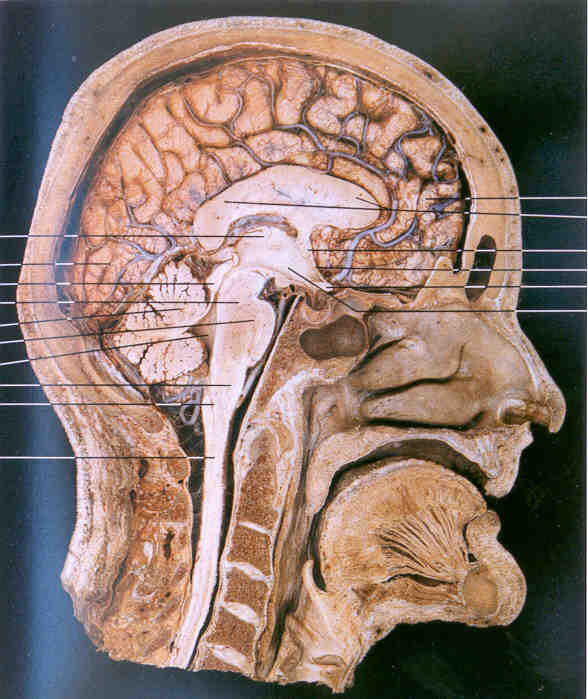 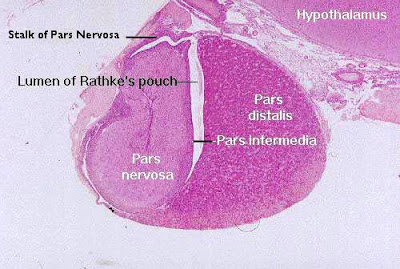 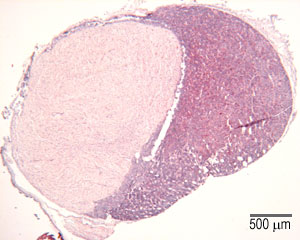 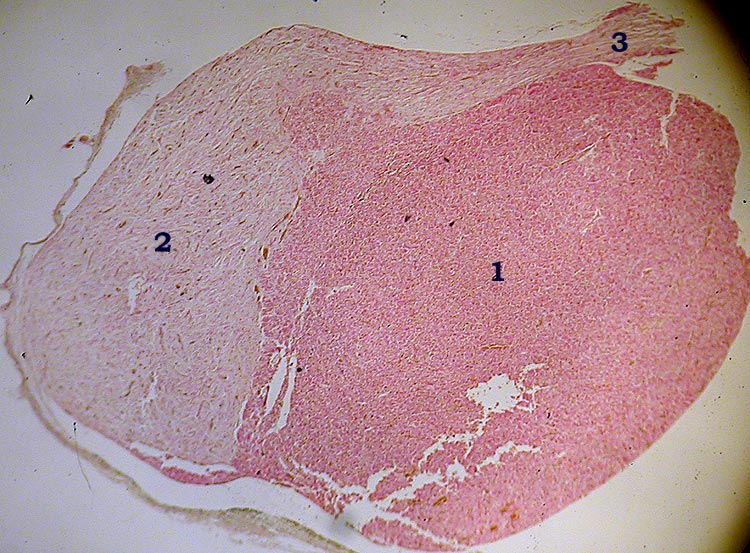 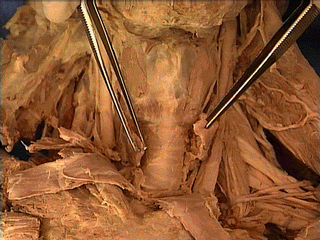 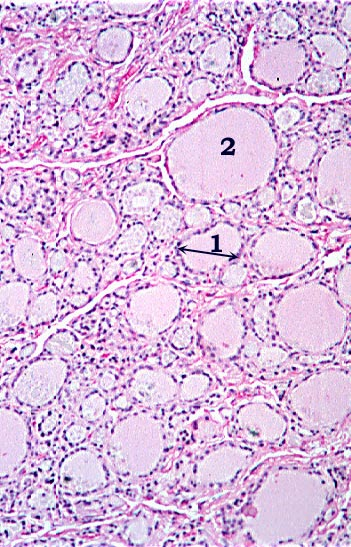 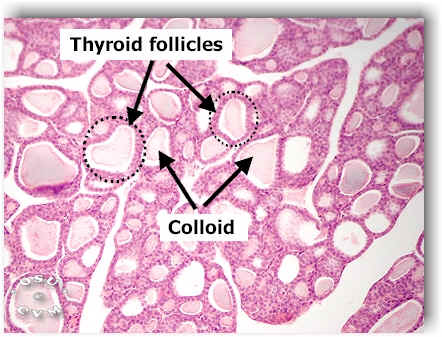 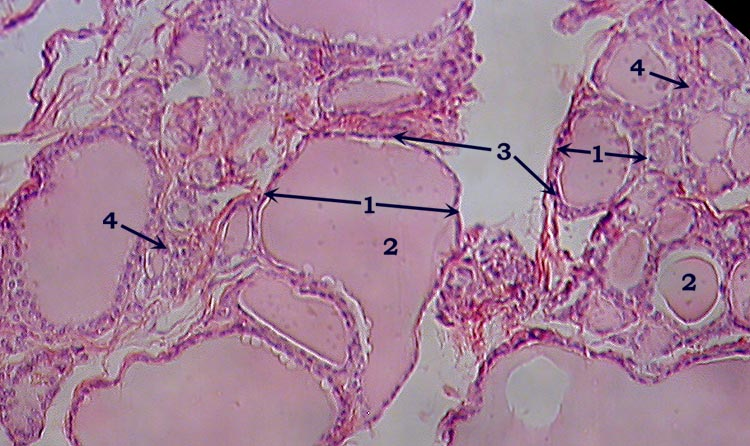 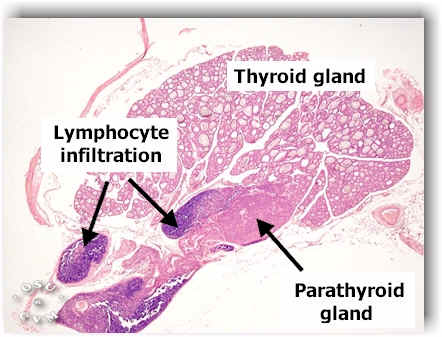 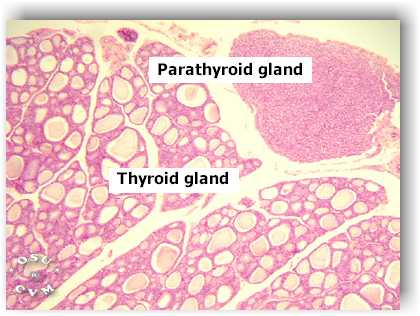 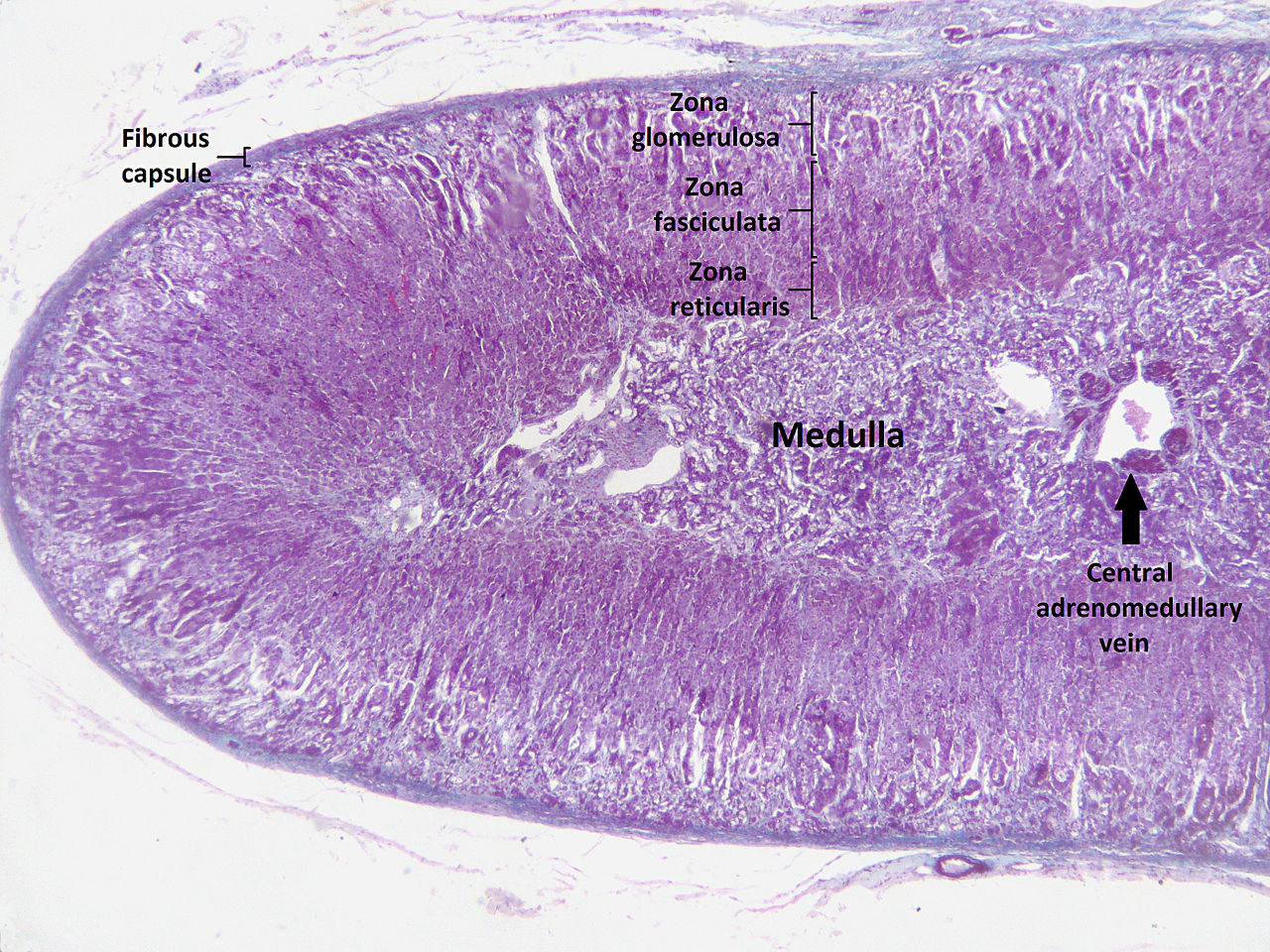 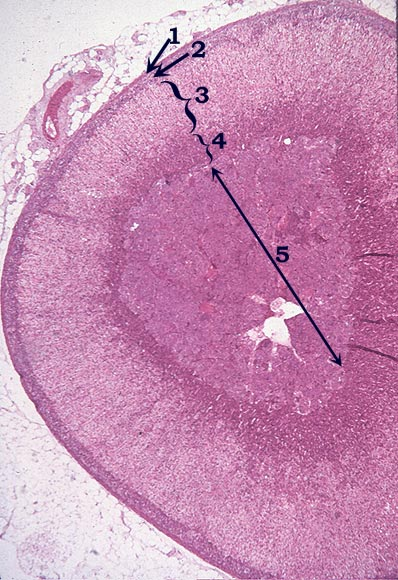 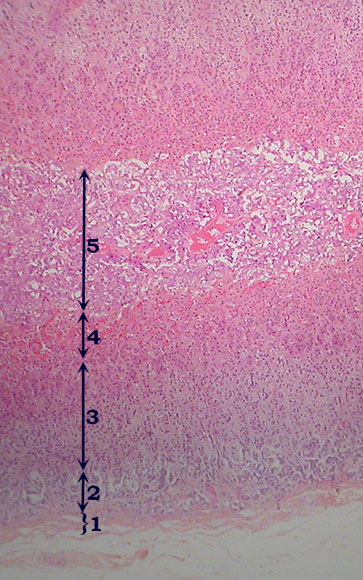 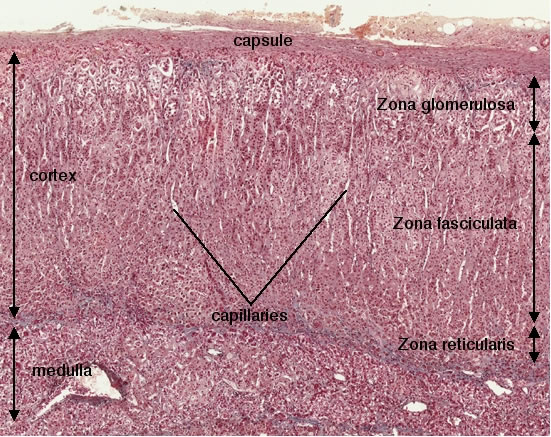 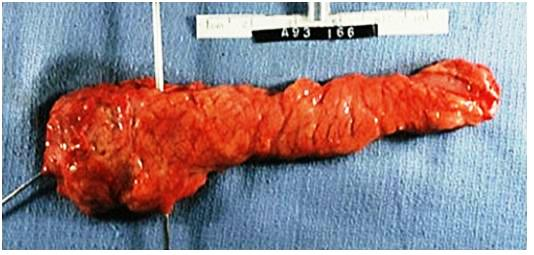 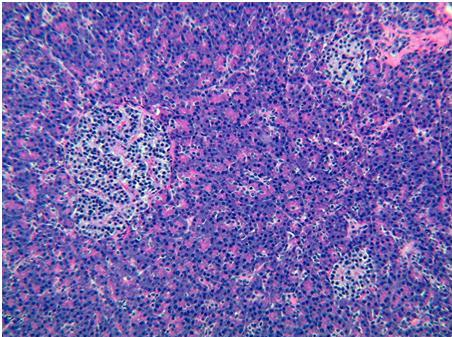 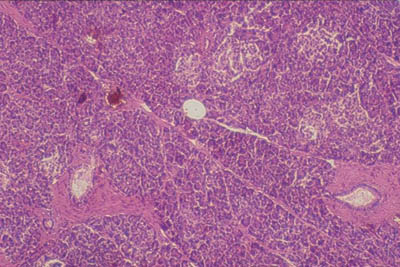 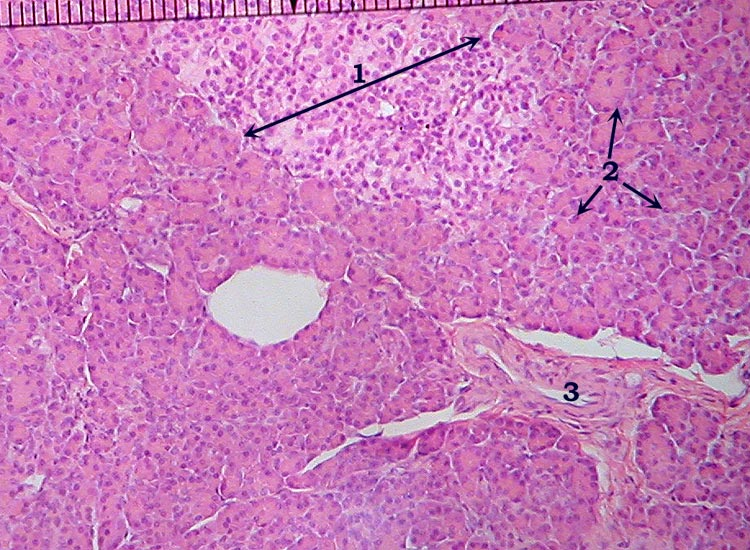 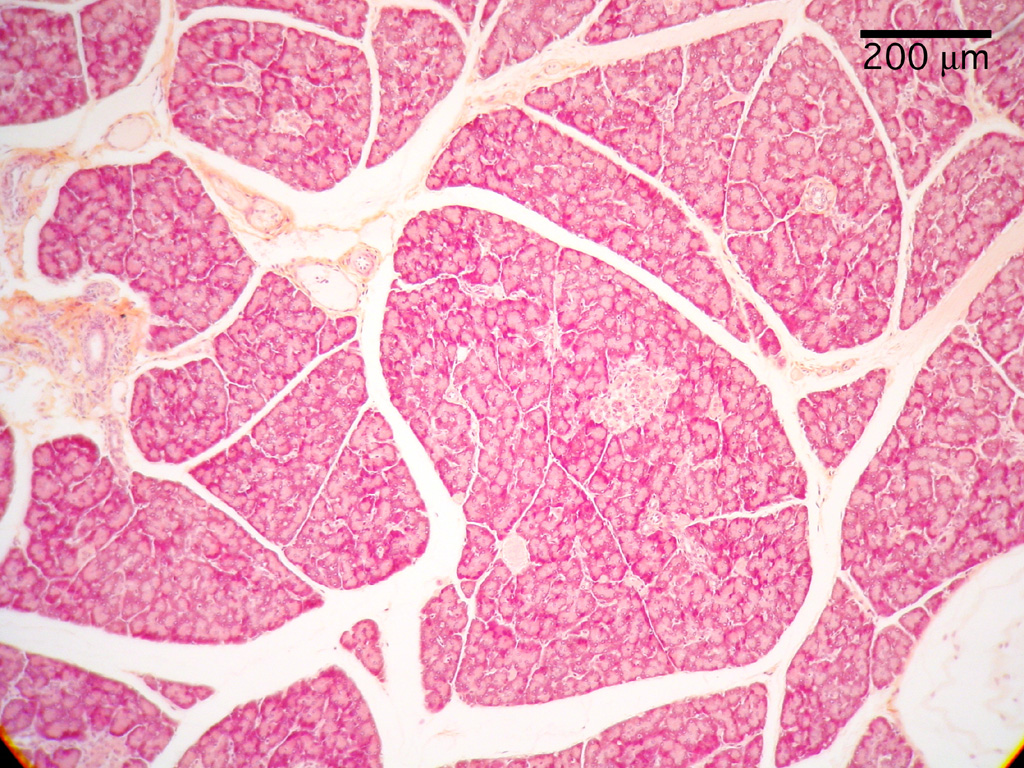 The End.